BARÓMETRO DE ACCESO A LA INFORMACIÓN
 ANP 2022
Resumen Ejecutivo
Dirección de Estudios
Consejo para la Transparencia
Diciembre 2022
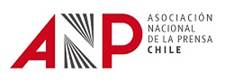 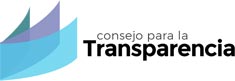 ÍNDICE
Aspectos Técnicos
Objetivo y Metodología
Resultados
Barómetro de Acceso a la Información 2022 
Barómetro de la Prensa 2017-2022 Comparable
Evaluaciones 2022
Análisis por Institución
Análisis por Grado de Controversia de la Información
Desafíos en el Acceso a la Información
Evaluación específica Convención Constitucional
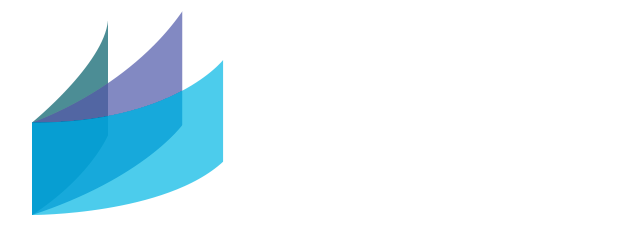 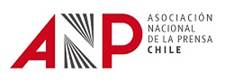 I. ASPECTOS TÉCNICOS
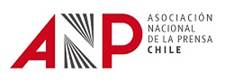 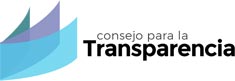 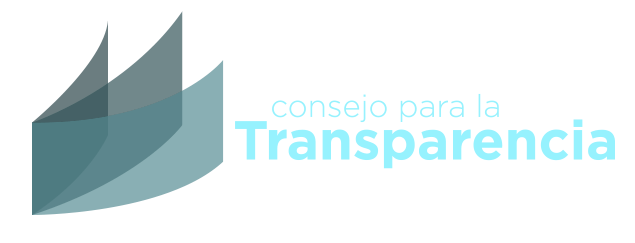 Objetivo y Metodología
Objetivo General
Conocer las percepciones que periodistas que trabajan en medios nacionales, tienen sobre el nivel de acceso a la información en distintas instituciones de relevancia pública.
Metodología
Tipo de estudio: Cuantitativo. Cuestionario de 25 preguntas auto-aplicado a través de la plataforma de encuestaje on-line Surveymonkey.
Grupo objetivo: Periodistas, Directores/as, y Editores/as que se desempeñan en medios de comunicación nacionales, en todo Chile.
Campo: El periodo de encuestaje fue entre el 16 de Agosto y el 7 de Octubre 2022.
Muestra: Se recepcionaron 448 encuestas, de un universo de 1.017 invitaciones (tasa de respuesta: 44%).
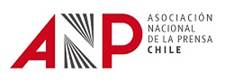 [Speaker Notes: 425 encuestas completas. No se descartó ninguna, pues quienes no terminaron de responder lo hicieron después de haber contestado todas las preguntas con que se construye el Barómetro.]
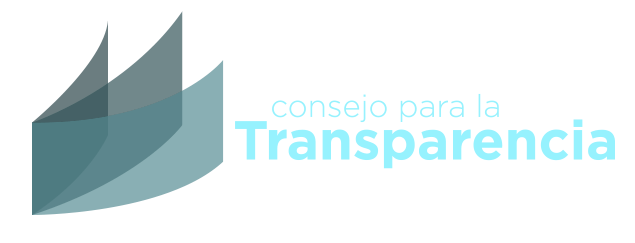 Objetivo y Metodología
Construcción Barómetro de Acceso a la Información 2022

El Barómetro considera tres dimensiones de acceso a la información:
- Disposición a la entrega de información (D1: Disposición)
- Confiabilidad y precisión de la información (D2: Confiabilidad)
- Entrega oportuna de la información (D3: E. Oportuna). 

El cálculo del Barómetro 2022 se hizo en dos métricas distintas:
	 1) Nota promedio
	 2) Aprobación (porcentaje de notas 6 y 7).

Muestra de instituciones: 65, subclasificadas en 6 grupos: Organismos de Gobierno Central y Municipalidades (30 instituciones), FF.AA. y de Orden (6), Empresas Públicas (4) Superintendencias y Servicios Públicos (10), Órganos Autónomos y otros poderes del Estado (8) y Otras Instituciones (7).
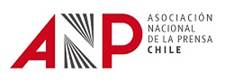 [Speaker Notes: *En la categoría “Otros” se ubican las instituciones: Bomberos, Iglesia Católica, CPC, CUT, ANFP, Sofofa y Teletón.]
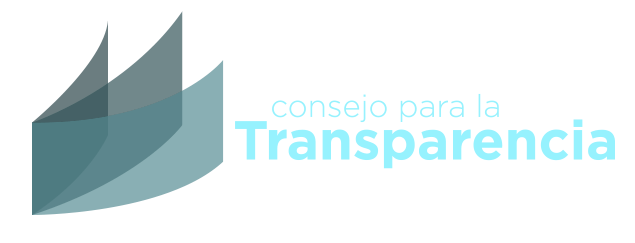 Subclasificación según tipo de institución
Total de organismos evaluados: 65
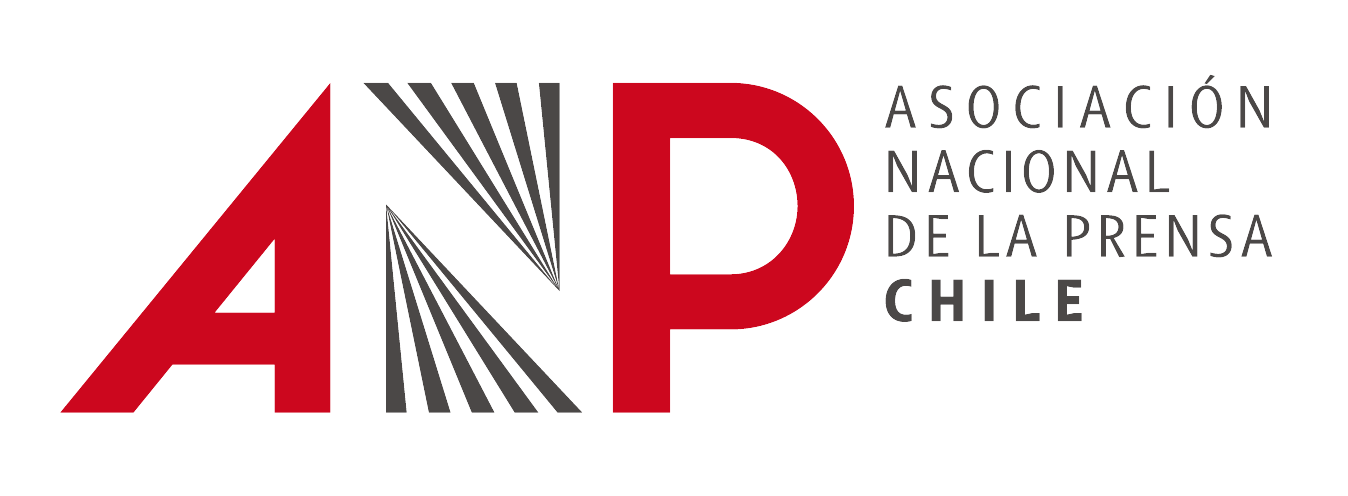 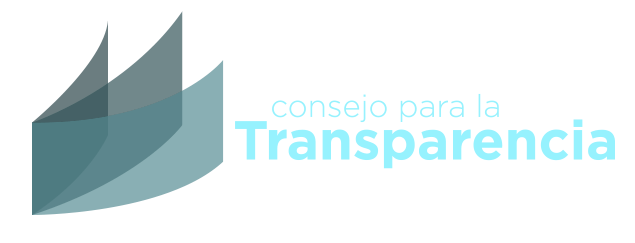 Objetivo y Metodología
Construcción Barómetro de la Acceso a la Información Comparable (2017, 2018,  2019 , 2021 y 2022)*

El Barómetro comparable mide las mismas dimensiones que el Barómetro 2022; no obstante, éste sólo considera las 56 instituciones evaluadas el 2017, excluyéndose aquellas que fueron agregadas al cuestionario del 2018 en adelante, a modo de asegurar comparabilidad.

El cálculo del Barómetro comparable usa la métrica de aprobación (% notas 6 y 7)

N 2017 = 443
N 2018 = 425
N 2019 = 522
N 2021 = 433
N 2022 = 448
*El marco temporal se debe a que se cuenta con bases de datos desde el año 2017 en adelante.   El año 2020 no se realizó la medición.
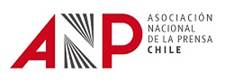 II. RESULTADOS
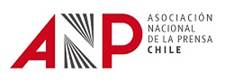 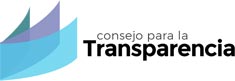 BARÓMETRO DE ACCESO A LA INFORMACIÓN 2022
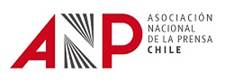 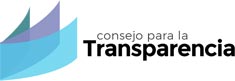 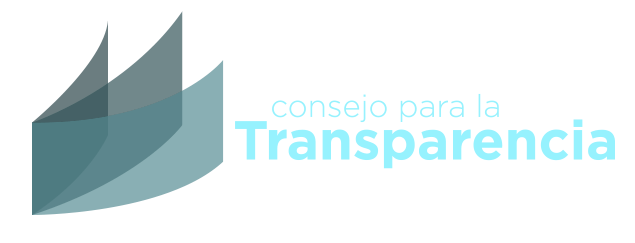 Barómetro 2022 – 3 Dimensiones
El Barómetro de Acceso a la Información 2022 presenta un valor de 42% y una nota promedio de 4.8.
La Dimensión de ‘Confiabilidad’ es la mejor evaluada (sobre el valor del Barómetro); ‘Disposición’ se encuentra en el promedio del Barómetro y ‘Entrega Oportuna’ se encuentran bajo el valor promedio, siendo la última dimensión la peor evaluada.
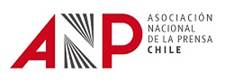 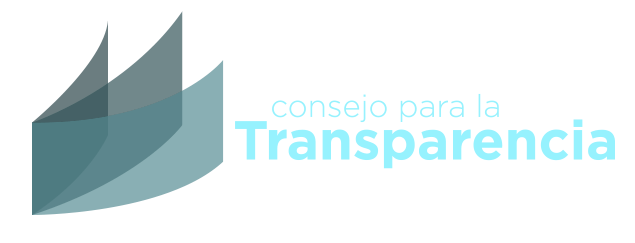 Barómetro 2022 – 3 Dimensiones Subclasificación según tipo de institución
42%
Los organismos de la categoría “Otros Organismos” son los mejor evaluados en el Barómetro general, y en las 3 dimensiones que lo componen. Por su parte, los Órganos Autónomos y otros poderes del Estado destacan en la D2.
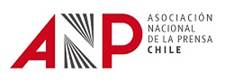 [Speaker Notes: *En la categoría “Otros” se ubican las instituciones: Bomberos, Iglesia Católica, CPC, CUT, ANFP, Sofofa y Teletón.]
BARÓMETRO DE ACCESO A LA INFORMACIÓN
2017 - 2022
COMPARABLE
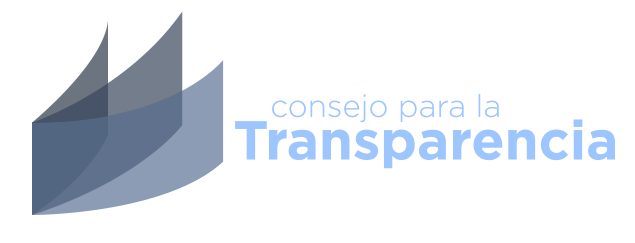 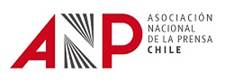 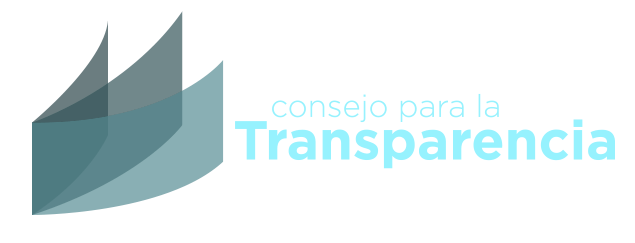 Barómetro 2017-2022 Comparable
Se puede apreciar un alza de 3.8% entre el año 2021 y 2022, sin embargo, siendo el valor más alto observado desde el año 2017. 
Según dimensión, se observa un alza en las 3 variables observadas (la más importante en la dimensión Confiabilidad (4.7%). Cabe destacar que todas las dimensiones han alcanzado un máximo histórico desde 2017.
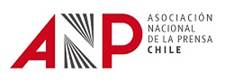 EVALUACIONES 2022
a) Análisis por Institución
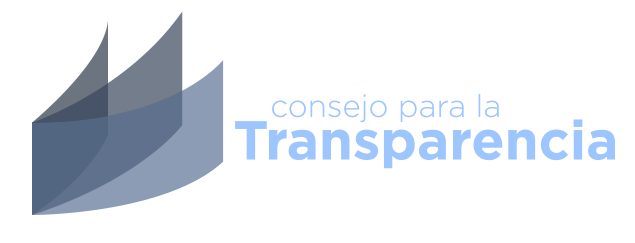 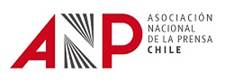 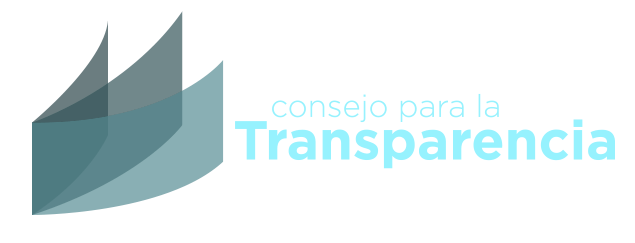 Barómetro de la Prensa – 3 Dims. Top 20
Presencia según tipo  de Organismo

Orgs. Gobierno, Munic: 5/30 (17%)
FFAA y Orden: 3/6 (50%)
Empresas Públicas: 1/4 (25%)
Superintendencias, Serv. Públicos: 3/10 (30%)
Órganos autónomos y otros poderes: 4/8 (50%)
Otros Organismos: 4/7 (57%)
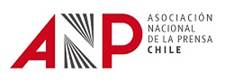 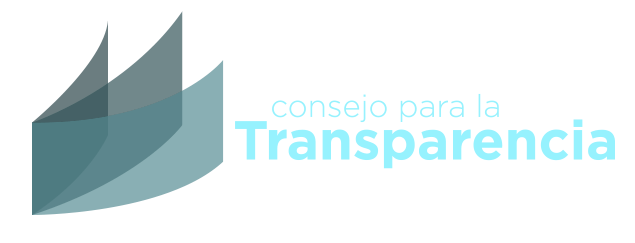 Barómetro de la Prensa – 3 Dims. Bajo 20
Presencia según tipo  de Organismo

Orgs. Gobierno, Munic: 14/30 (47%)
FFAA y Orden: 1/6 (17%)
Empresas Públicas: 0/4 (0%)
Superintendencias, Serv. Públicos: 3/10 (30%)
Órganos autónomos y otros poderes: 1/8 (13%)
Otros Organismos: 1/7 (14%)
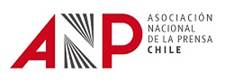 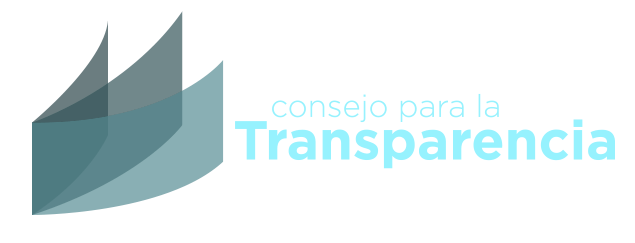 Análisis de ubicación de Instituciones por Dimensión
Algunas anotaciones generales respecto de las instituciones:
Teletón, Servel, ONEMI se ubican siempre en los top en el análisis general y por separado de las tres dimensiones. 

El CPLT  siempre se encuentran en el top 20 de mejores calificados, pero es el único Organismos autónomo que presenta una baja respecto de la medición 2021.

SENAME, MINREL y CMF se encuentran continuamente entre los peores evaluados.

La Fuerza Aérea aparece continuamente con baja evaluación en las dimensiones y en general, respecto del resto de las FFAA.

Carabineros de Chile están dentro de los mejores evaluados, y respecto del resto de las instituciones de Orden y Seguridad Pública, destacando con buenas evaluaciones en las dimensiones Confiabilidad y Oportunidad.
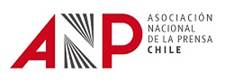 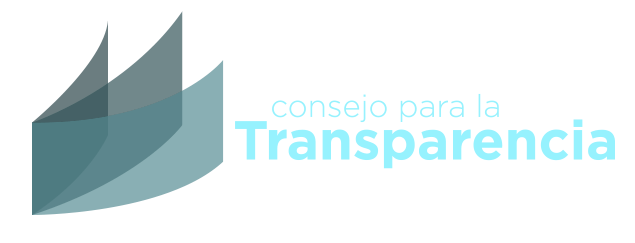 Evolutivo 10 años – Top 20
La mayoría de las instituciones (85%) bien evaluadas, van mejorando su puntaje en el Barómetro.

Destacan los alzas de Teletón, el Servel, la CPC y Carabineros; y la baja del Consejo para la Transparencia.
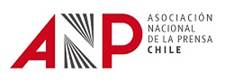 “.” = No levantado (ese año no se preguntó por la institución); “x” = Excluido (ese año no se hicieron cálculos para esa institución por su baja aparición entre las respuestas).
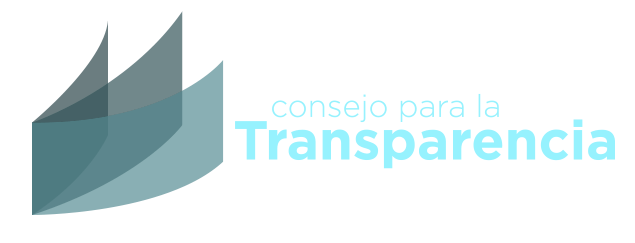 Evolutivo 10 años – Bajo 20
BAJO 20
Se observa solo una mejora en la Dirección de Obras. La mayoría muestra una caída en la evaluación, las mayores de estas se ven en la Superintendencia de Educación y el MINREL. 

Destacan las pequeñas alzas del Ministerio de Justicia y la ANFP.
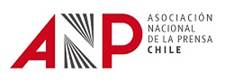 “.” = No levantado (ese año no se preguntó por la institución); “x” = Excluido (ese año no se hicieron cálculos para esa institución por su baja aparición entre las respuestas).
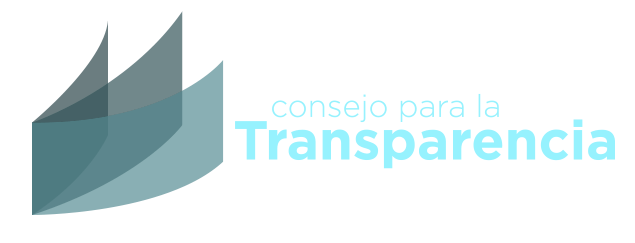 Prevalencia de Solicitudes – Por grupo de institución
*En relación a la cantidad de instituciones del subgrupo.
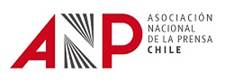 [Speaker Notes: *En la categoría “Otros” se ubican las instituciones: Bomberos, Iglesia Católica, CPC, CUT, ANFP, Sofofa y Teletón.]
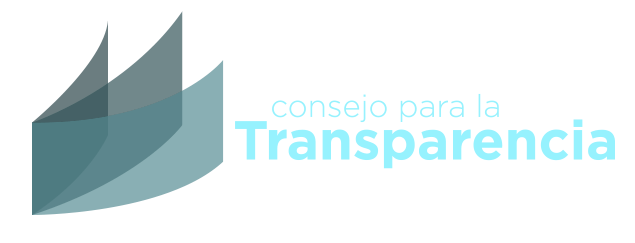 Prevalencia de Solicitudes – Top 20
N=448
Las instituciones más consultadas son las Municipalidades (un 71% de los/as consultados/as les ha solicitado información en el último año). Les sigue el Carabineros (58%) y Ministerio de Salud, con cerca de la mitad de los/as encuestados/as solicitando información de ellos.
El grupo “Organismos de Gobierno” presenta la mayor presencia relativa* (12/30 = 40%).
*En relación a la cantidad de instituciones del subgrupo
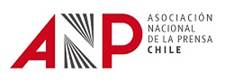 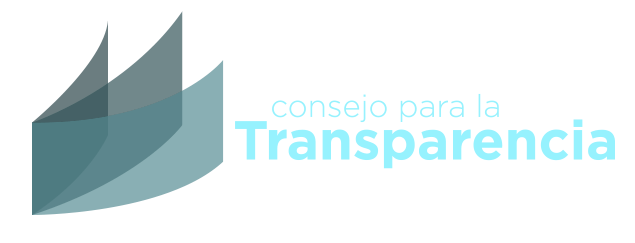 Prevalencia de Solicitudes – 20 más bajas
Las instituciones menos consultadas son la Superintendencia de Pensiones, la SOFOFA, El Banco Central, la Comisión de Mercado Financiero y la Fiscalía Nacional Económica, con sólo menciones entre el 6% y 7% de los/as periodistas encuestados/as.
El grupo de “Otras Instituciones” cuentan acá con la mayor presencia relativa* (71%)
*En relación a la cantidad de instituciones del subgrupo
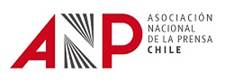 EVALUACIONES 2022
b) Análisis por Grado de Controversia de la Información solicitada
Pregunta: También le pedimos, que nos diga qué tan controversial o polémica considera Ud. que fue la información que solicitó a cada una de las instituciones públicas. En una escala de 1 a 7, donde 1 es “nada controversial o polémico” y 7 es “muy controversial o polémico”.
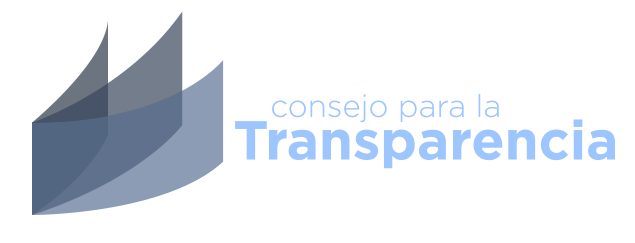 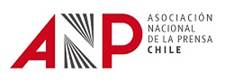 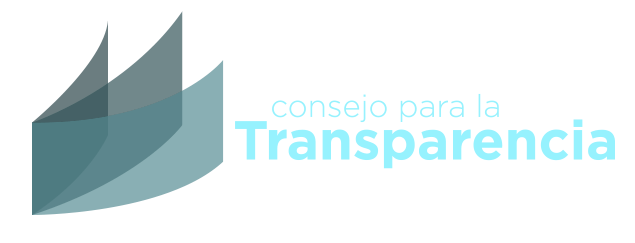 Ranking general - Top y bajo (sobre 4,0 y bajo 3,5)
SENAME, Fiscalía Nacional Económica y Superintendencia de Salud es a quienes se les solicita información de corte más controversial.
La solicitud de información menos controversial se le solicitan a la Central Unitaria de Trabajadores (CUT); SOFOFA y Ministerio de las Culturas, las Artes y Patrimonio.
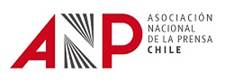 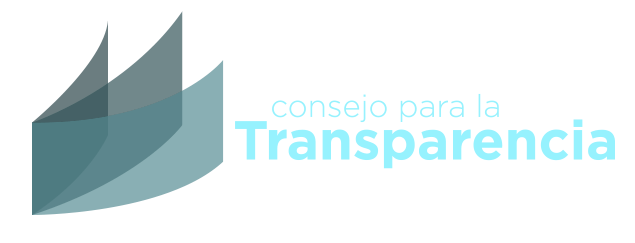 Relación Controversia – Disposición, Confiabilidad y Entrega Oportuna
¿Existe relación entre lo controversial de una información y la disposición a entregarla por parte de las instituciones?

¿Existe relación entre lo controversial de una información y lo confiable de ésta? 

¿Existe relación entre lo controversial de una información y lo rápido que se entrega?
Para un 40% de las instituciones evaluadas existe una relación significativa entre el grado de controversialidad de una información y la disposición, confiabilidad y/u oportunidad con la que es entregada: Cuando una información es controversial, ésta se entrega con mejor disposición y de manera más oportuna, y esta información es percibida como más confiable.
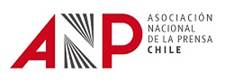 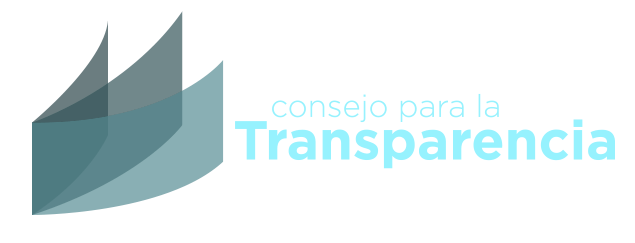 Relación Controversia y D1, D2 y D3
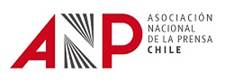 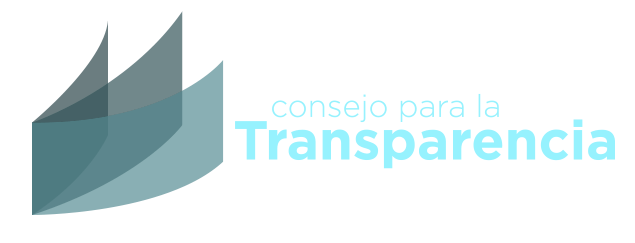 Relación Controversia y D1, D2 y D3
Un 65% de las instituciones consultadas actuarían de manera más oportuna (42/65). 
Mientras que, un 54% y un 49% de ellas mejoraría la confiabilidad (35 de 65) y la disposición (32 de 65) de sus respuestas.
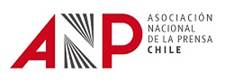 Desafíos en el Acceso a la Información
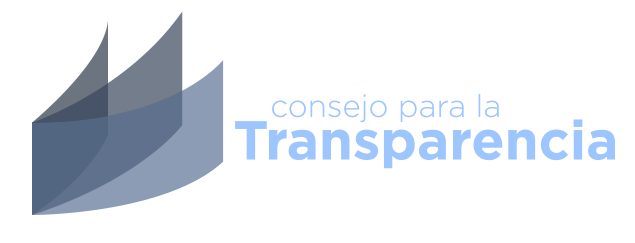 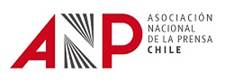 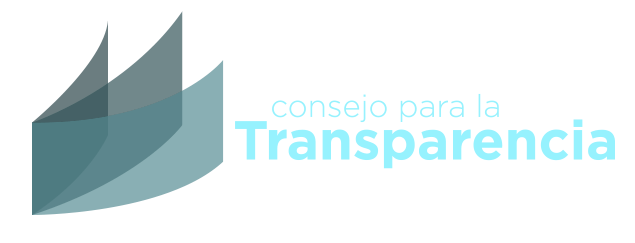 Desafíos en el acceso a la información Pública
¿Considera Ud. que el acceso de los periodistas a la información pública ha mejorado, se ha mantenido igual o ha empeorado? (N= 307)
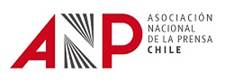 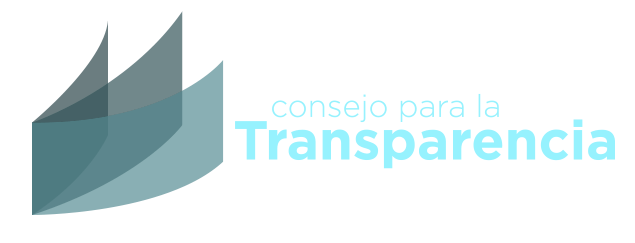 Ley de Transparencia
¿Cómo evalúa la Ley de Transparencia como herramienta para acceder a la información pública? (N= 306) (% notas 6 y 7)
3% de los/as encuestados/as no la conoce.

Aquellos/as que sí la conocen, la evalúan con nota promedio de 4,9.
Su evaluación baja respecto a 2021




Se observa que quienes valoran bien la Ley, ven a su vez, en mayor proporción, una mejoría en el acceso a la información (y en menor proporción, una mantención).
*Los años sin porcentaje, esta pregunta no fue integrada en la encuesta.
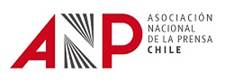 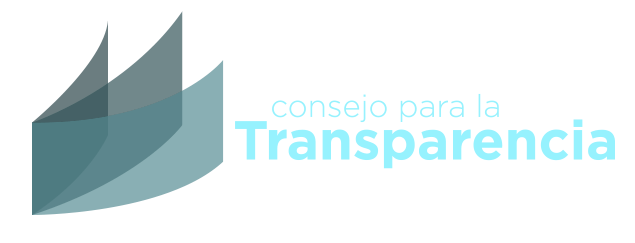 Mecanismos de información preferidos
De los siguientes mecanismos para obtener información pública, ¿cuáles son los tres más efectivos que Ud. prefiere utilizar? (N= 448) (Marca dentro de las 3 preferencias)
Del 2021 al 2022 se mantienen las 2 primeras prioridades.

Aumenta el mecanismo mediante Whatsapp u otras aplicaciones; y los comunicados de prensa.
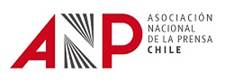 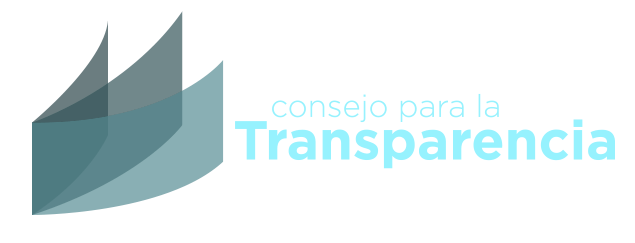 Desafíos en el acceso a la información Pública
En el último año, ¿con qué frecuencia se ha enfrentado usted con alguna de las siguientes dificultades para acceder a información pública? (N=339) (% mención notas 6 y 7, en escala de “1 nunca – 7 frecuentemente”)
Las dificultades más comunes con los que se encuentran refieren a la entrega de informaciones parciales y la no respuesta a llamados telefónicos, mails o WhatsApp.
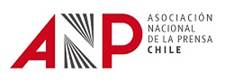 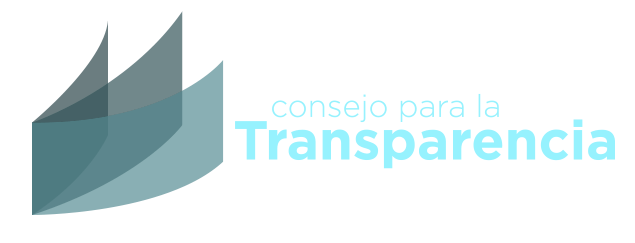 Uso y Confianza en Medios de Comunicación
Los medios tradicionales (azul), se ubican todos sobre el 45% de confianza. De estos, los más confiables son también los más usados (diarios, radio, TV abierta).

RRSS (morado) presentan menor confianza que los tradicionales, sin embargo todos aumentaron en relación al 2021 (un aumento de entre 2% y 9%).
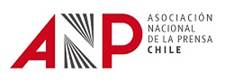 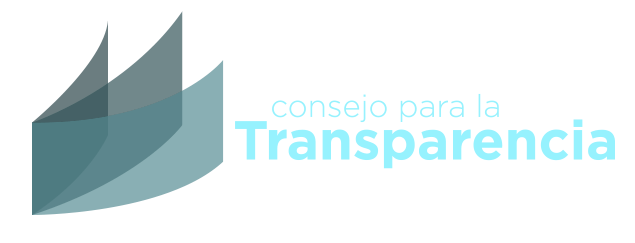 Uso y Confianza en Medios de Comunicación
Más del 85% de los/as encuestados/as ha observado en Twitter, Facebook y WhatsApp apariciones esporádicas de fake news.
Del 2019 al 2022 sube el nivel de noticias falsas  en Twitter.
Diarios, Radio, TV abierta y redes sociales, como Twitter y WhatsApp, son los más frecuentemente utilizados.
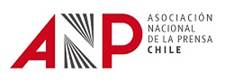 [Speaker Notes: Al parecer, no se hizo esta pregunta el 2017.]
TEMA EMERGENTE 2022
Convención Constitucional
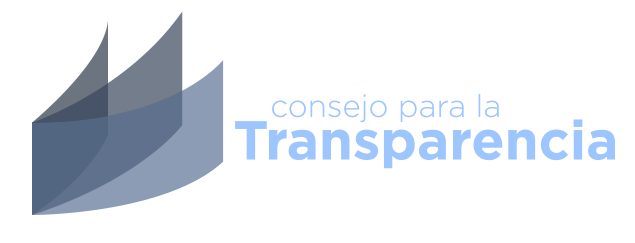 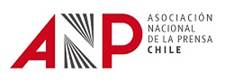 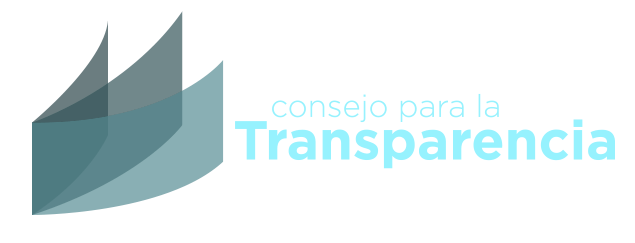 Convención Constitucional
¿Durante el último año, ¿solicitó información a la Convención Constitucional?
*Pregunta de actualidad incorporada solo para la versión 2022 (N = 278)
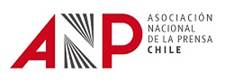 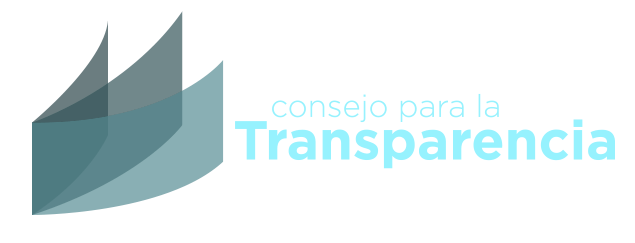 Convención Constitucional
¿A través de qué medio solicitó información a la Convención Constitucional?
*Pregunta de actualidad incorporada solo para la versión 2022 (N=102)
Contacto telefónico
Entrevista de radio
Redes sociales
Teléfono, entrevista online
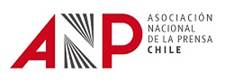 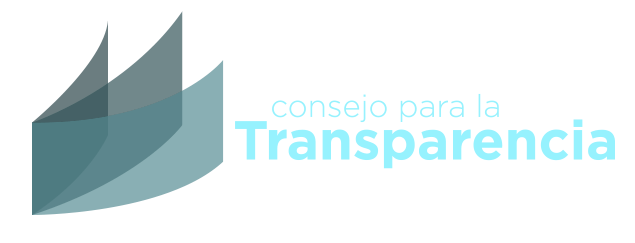 Convención Constitucional
¿Recibió la información solicitada?
*Pregunta de actualidad incorporada solo para la versión 2022 (N=101)
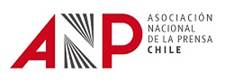 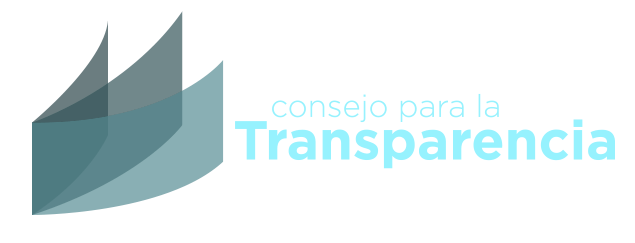 Convención Constitucional
Utilizando una escala de 1 a 7, donde 1 es pésimo y 7 excelente, ¿cómo evalúa los siguientes aspectos de la solicitud de información realizada a la Convención Constitucional? *Pregunta de actualidad incorporada solo para la versión 2022 (N=85)
Promedio: 5,1
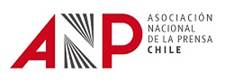 BARÓMETRO DE ACCESO A LA INFORMACIÓN
 ANP 2022
Resumen Ejecutivo
Dirección de Estudios
Consejo para la Transparencia
Diciembre 2022
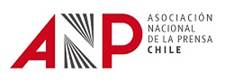 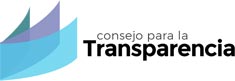